ADATGYŰTŐ PORTFÓLIÓ
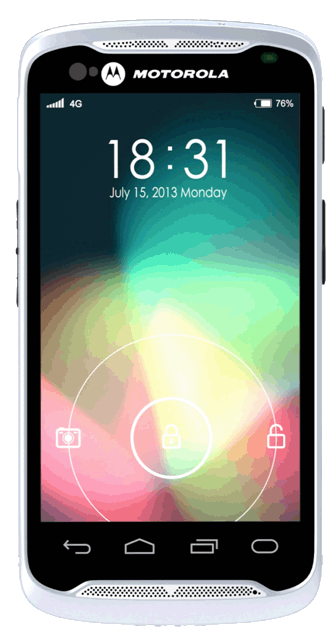 CUSTOMER
FACING
FIELDMOBILITY
TASK
SPECIFIC
INDUSTRIAL
MOBILITY
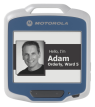 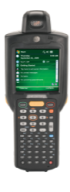 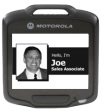 TC55
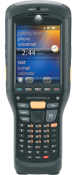 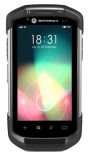 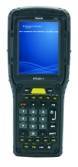 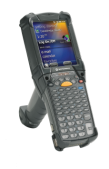 MC3100
MC9200
Premium
MC95
XT15
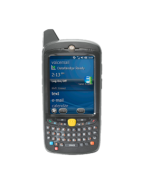 TC70
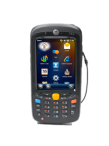 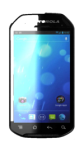 MC9200
Standard
High
Configurability
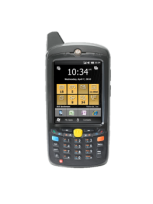 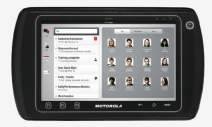 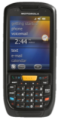 MC67
MC9190
MC55
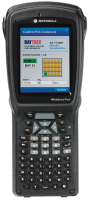 MC40
MC45
MC65
ET1
Workabout Pro 4
MC3200
High
Configurability
SB1
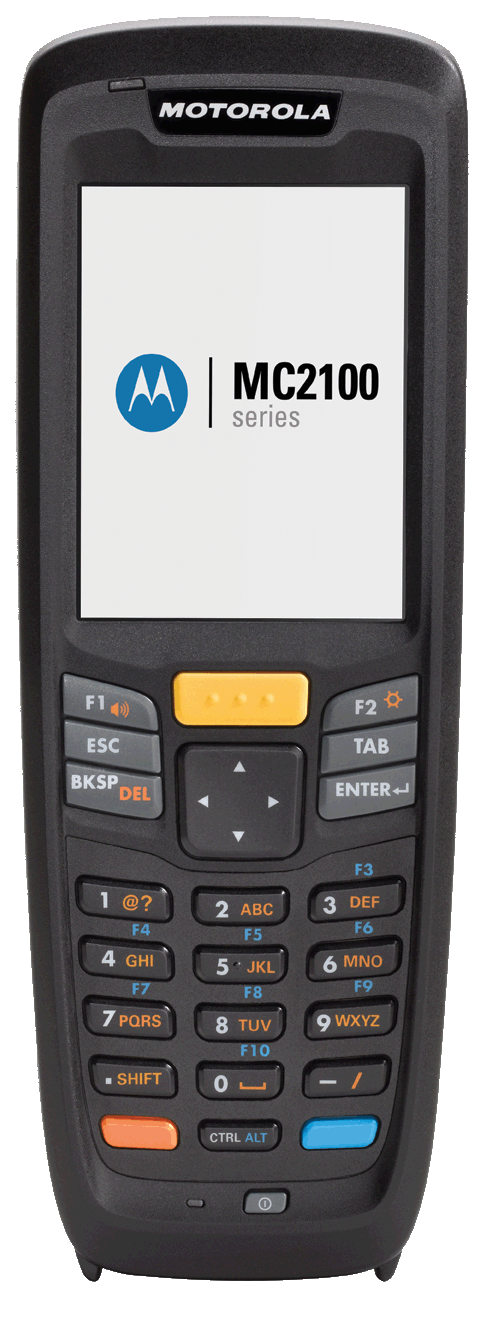 MC2100
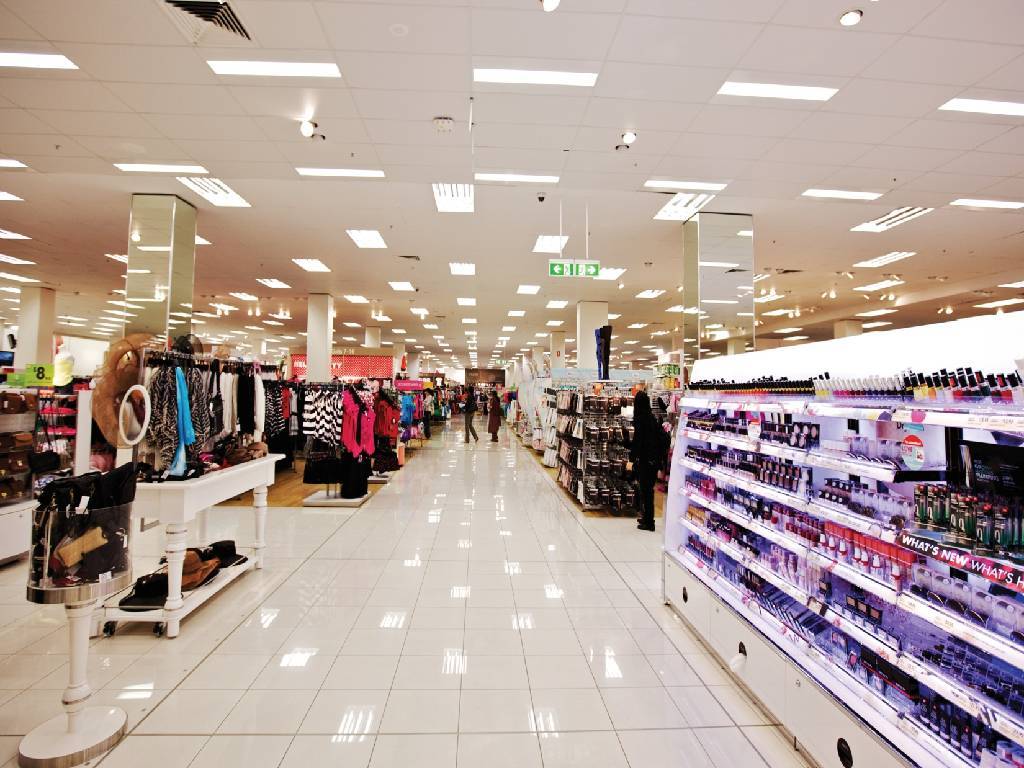 KNOWLEDGE WORKER CUSTOMER-FACINGPORTFÓLIÓ
RENDELÉSFELVÉTEL
& FIZETÉS
ÁRELLENŐRZÉS
TERMÉK INFORMÁCIÓK
TERMÉK ÖSSZEHASONLÍTÁS,
TANÁCSADÁS
ÉRTÉKESÍTÉS & SZERVÍZ
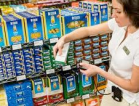 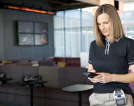 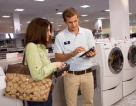 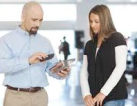 CUSTOMER FACING
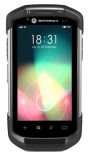 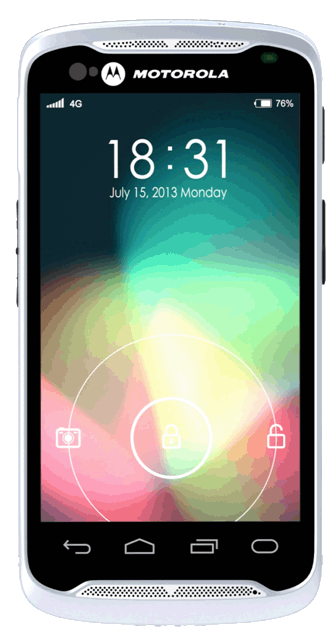 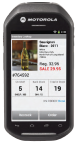 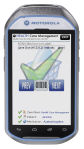 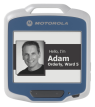 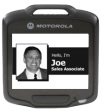 MC40
MC17/MC18
SB1
ET1
TC70
TC55
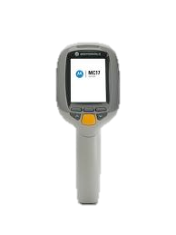 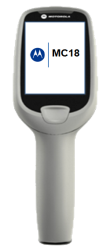 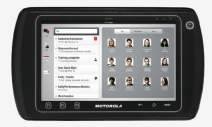 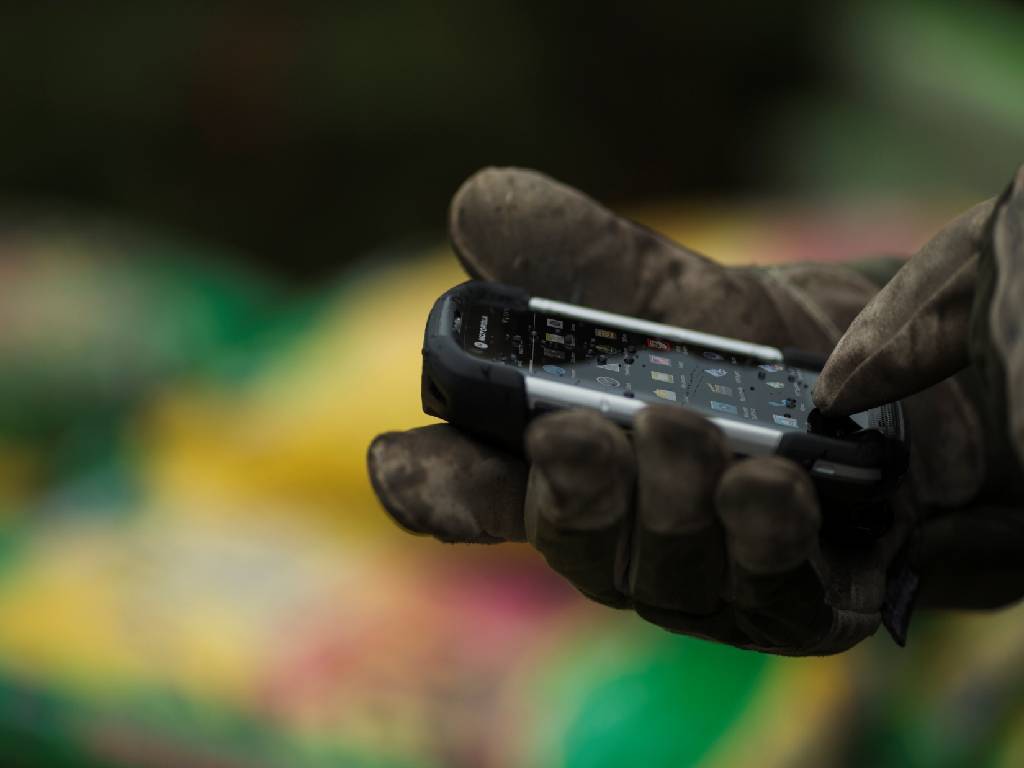 KNOWLEDGE WORKERFIELD 
MOBILITYPORTFÓLIÓ
POSTA &
CSOMAGSZÁLLÍTÁS
KÖZBIZTONSÁG & KORMÁNYZAT
ÁRUKISZÁLLÍTÁS
FIELD SALES & SZERVÍZ
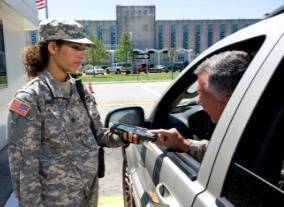 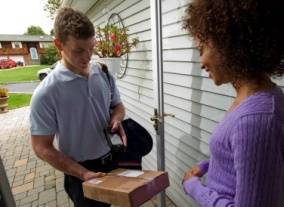 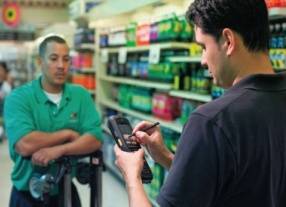 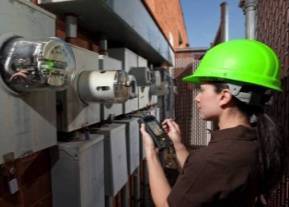 FIELD MOBILITY ESZKÖZÖK
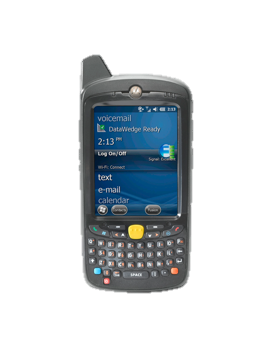 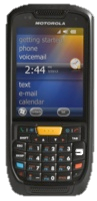 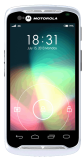 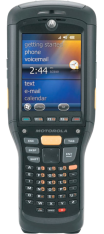 MC45
TC55
MC67
MC95
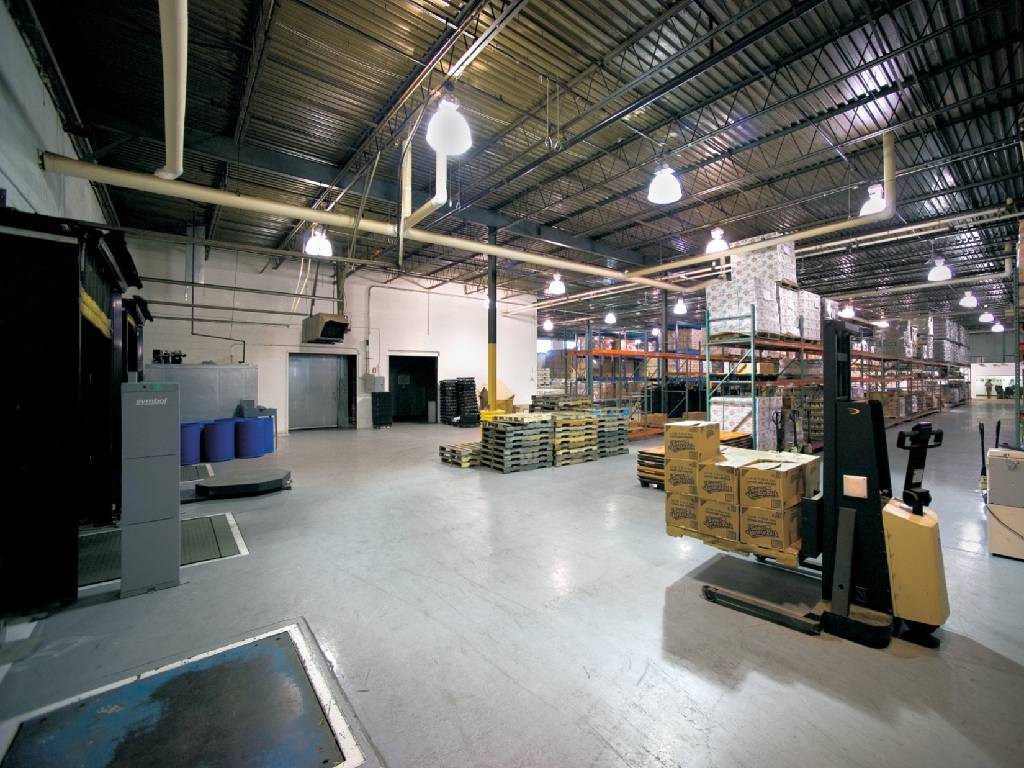 LINE WORKERPORTFÓLIÓ
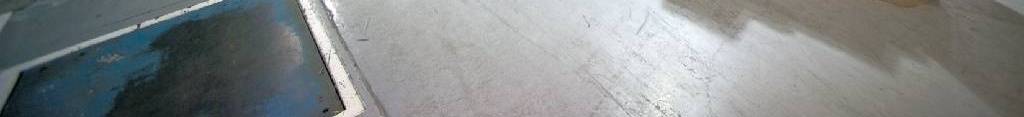 LOGISZTIKA &
RAKTÁROZÁS
GYÁRTÁS
KÉSZLETKEZELÉS
LELTÁROZÁS
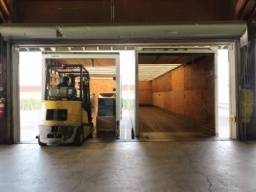 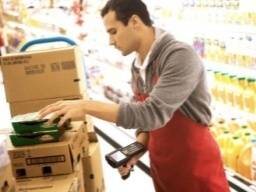 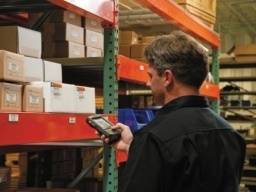 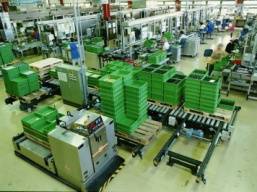 LINE WORKER
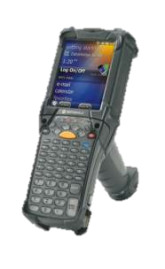 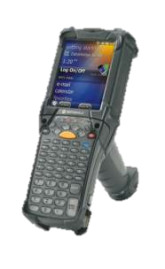 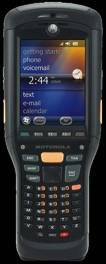 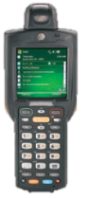 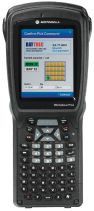 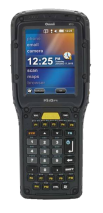 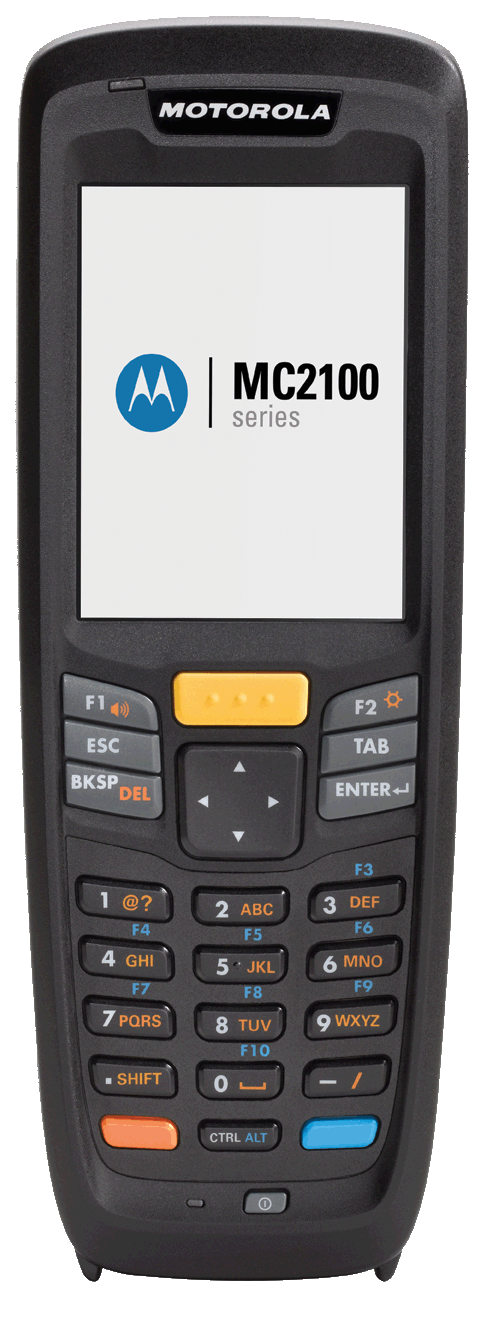